WHAT ARE…
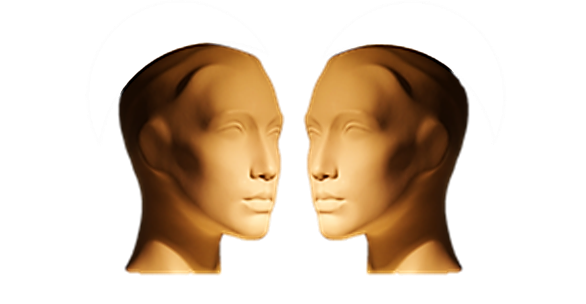 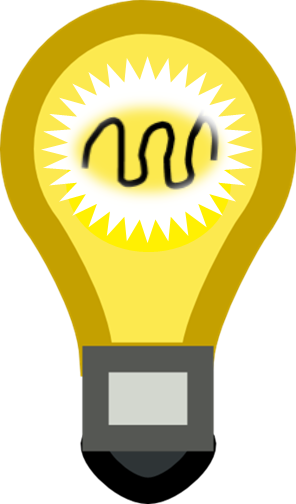 ?
CONTEXTS
CHECK THIS WORD
All the aspects which define the meaning of something is the 

CONTEXT
All the aspects which define something is the 

CONTEXT
Typical contexts
CONTEXT EXAMPLES
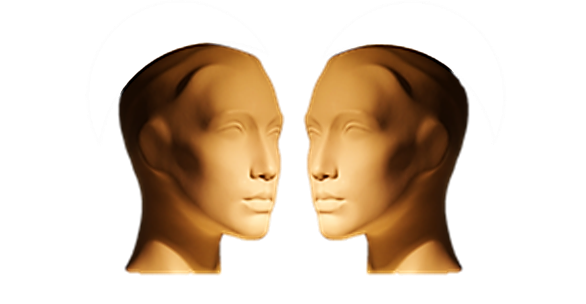 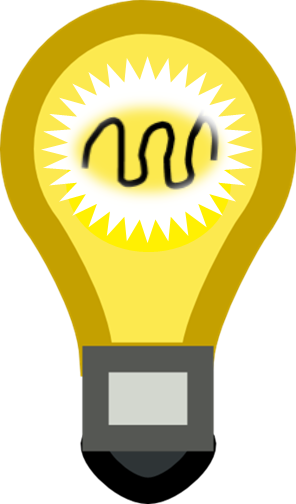 CONTEXTS
CHECK THIS WORD
CHECK THIS IN YOUR LANGUAGE
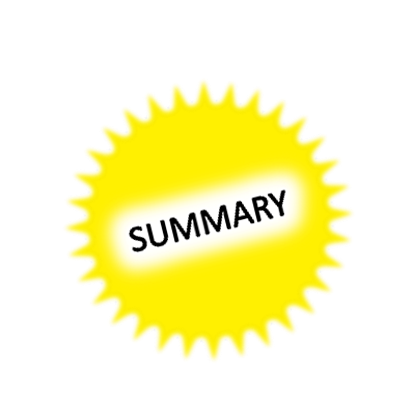 WHERE WOULD YOU LIKE TO GO?
WHAT KIND OF ACTIVITIES DO YOU LIKE?
HOW WOULD YOU PREFER TO TRAVEL?
WHAT SORT OF ACCOMMODATION WOULD YOU RATHER HAVE?
DO YOU HAVE ANY PREFERENCES FOR TIME OF YEAR?